MTÜ Kirderanniku Koostöökogu
Ülle Marits
tegevjuht
3. jaanuar 2014
Kõrtsialusel
LEADER projektikulude eelarve
Projektitaotlused 2009-2013
Võetud vastu 367 taotlust
PRIA rahastamisotsus 213 projektile (sh katkestatud 11), otsuseta 13 taotlust
58,6% taotlustest on saanud toetuse
Projektitaotlused 2009-2013
Küsitud toetussumma 6 076 170 eurot,
PRIA otsusega kinnitatud 2 483 692.- (sh katkestatud ja kasutamata 281 911.-), otsuseta 71287.-
37,8% küsitud toetussummast on saanud toetuse
Omavalitsuspiirkondade lõikes, projektide arv
Omavalitsuste lõikes, toetatud projektide osakaal taotluste arvust
Omavalitsuspiirkondade lõikes, projektide summa, eurodes
Elanike arv Statistikaamet, 01.01.2013
Toetussumma 1 elaniku kohta
Esitatud taotluste jaotus toetussumma suuruse järgi
Esitatud taotluste ja toetuste jaotus toetussumma suuruse järgi
Esitatud taotluste jaotus toetussumma suuruse järgi
Esitatud taotluste ja toetuste jaotus toetussumma suuruse järgi
Sektorite lõikes
Väljamakstud toetuse %
2013. aasta
Viisime läbi kaks projektitaotlusvooru
Võtsime vastu 93 projektiavaldust toetussummas 732 373,46 eurot
Toetusotsus anti 61 taotlusele toetussummas 446 848,23 eurot
Detsembris kuulutasime välja taotlusvooru, projektitaotluste vastuvõtt lõppeb 12.02.2014
Alustatud on strateegia koostamisega aastaiks 2014-2020
Kordaminekuid uuel aastal!
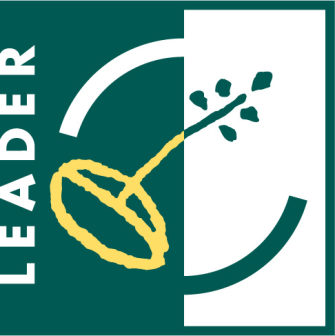 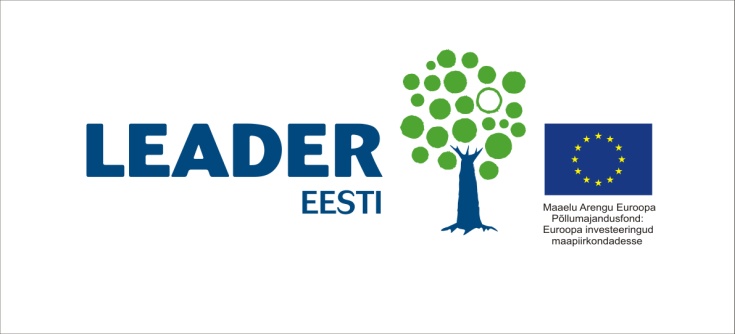